Prof. Gunta Lazdāne
Kā orientēties akadēmisko amatu un zinātnisko grādu džungļos?
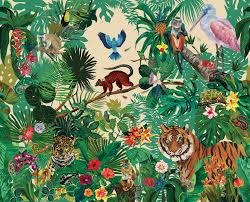 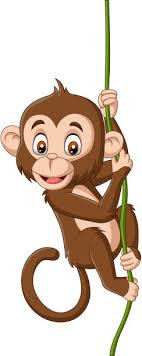 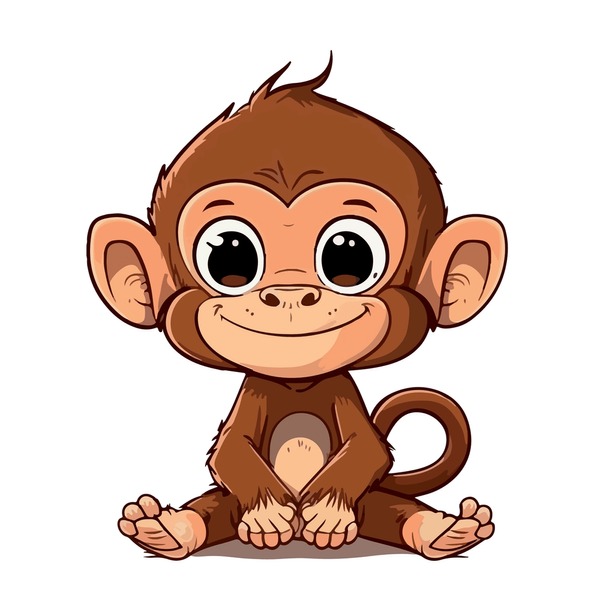 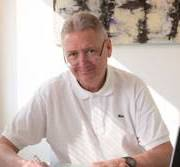 Prof. Dr. med. E. R. Weissenbacher
Prof. Dr. med. Dr. med. habil. Prof. h.c. Dr. h.c.
h.c. = «honoris causa»
Akadēmiskais grāds = augtākās izglītības pakāpe
Akadēmiskais grāds:
Bakalaurs (Bc)
Maģistrs (Mg)
Zinātniskais grāds = zinātnes darbinieka kvalifikācijas pakāpe
Zinātnes doktora grāds:
Līdz 2018.g.  Dr 
No 2019.g.  PhD (philosophiae doctor)
Akadēmiskais grāds = augtākās izglītības pakāpe
Akadēmiskais grāds:
Bakalaurs (Bc)
Maģistrs (Mg)
Akadēmiskos  un  zinātniskos  grādus piešķir uz mūžu
Zinātniskais grāds = zinātnes darbinieka kvalifikācijas pakāpe
Zinātnes doktora grāds:
Līdz 2018.g.  Dr 
No 2019.g.  PhD (philosophiae doctor)
Zinātniskā grāda jomas Latvijā
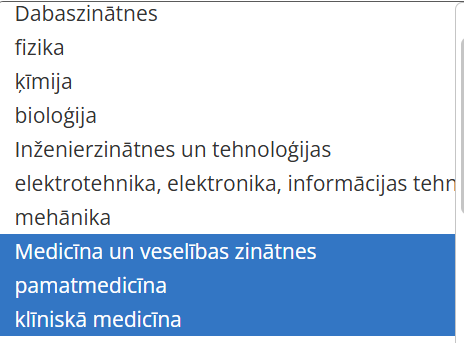 Dabaszinātnes, Fizika, Ķīmija, Bioloģija
Inženierzinātnes un tehnoloģijas
Elektrotehnika, elektronika un IT
2025.-26. – 6 jomas:

- Dabaszinātnēs un matemātikā

- Inženierzinātnes

- Medicīna

- Lauksaimniecība

- Sociālajās zinātnēs

- Humanitārajās zinātnēs
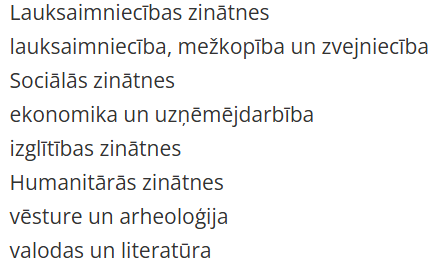 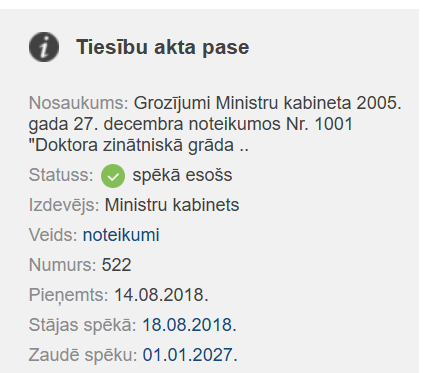 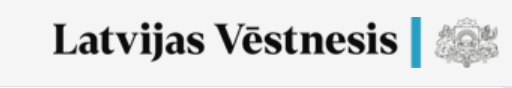 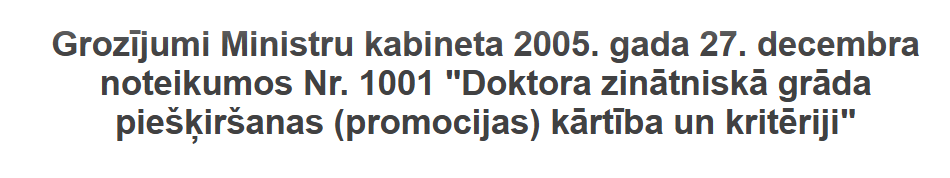 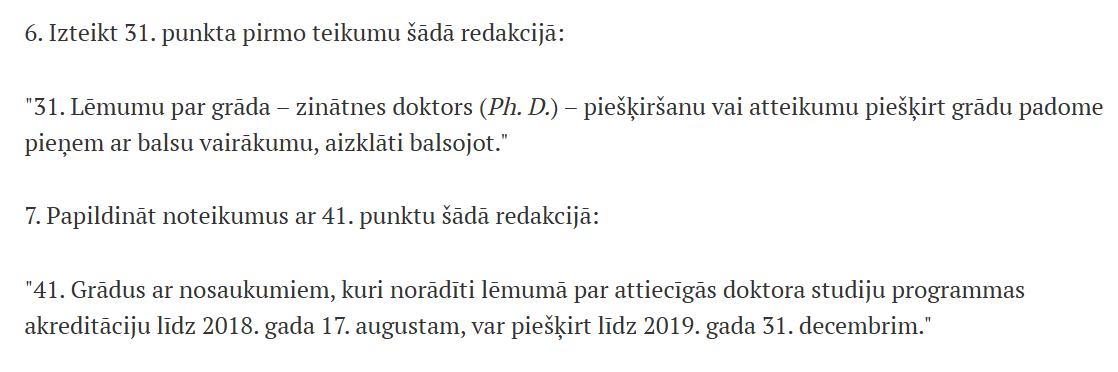 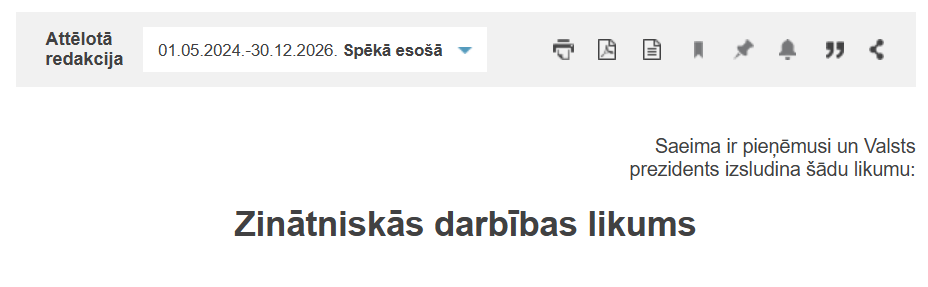 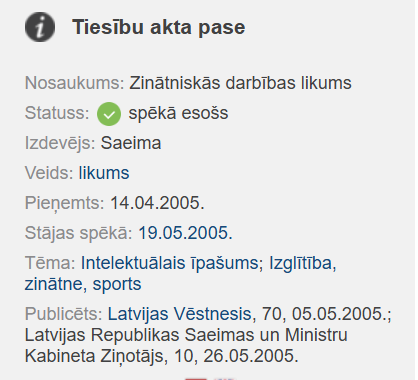 Zinātniskie darbinieki:
Vadošais pētnieks
Pētnieks
Zinātniskais asistents
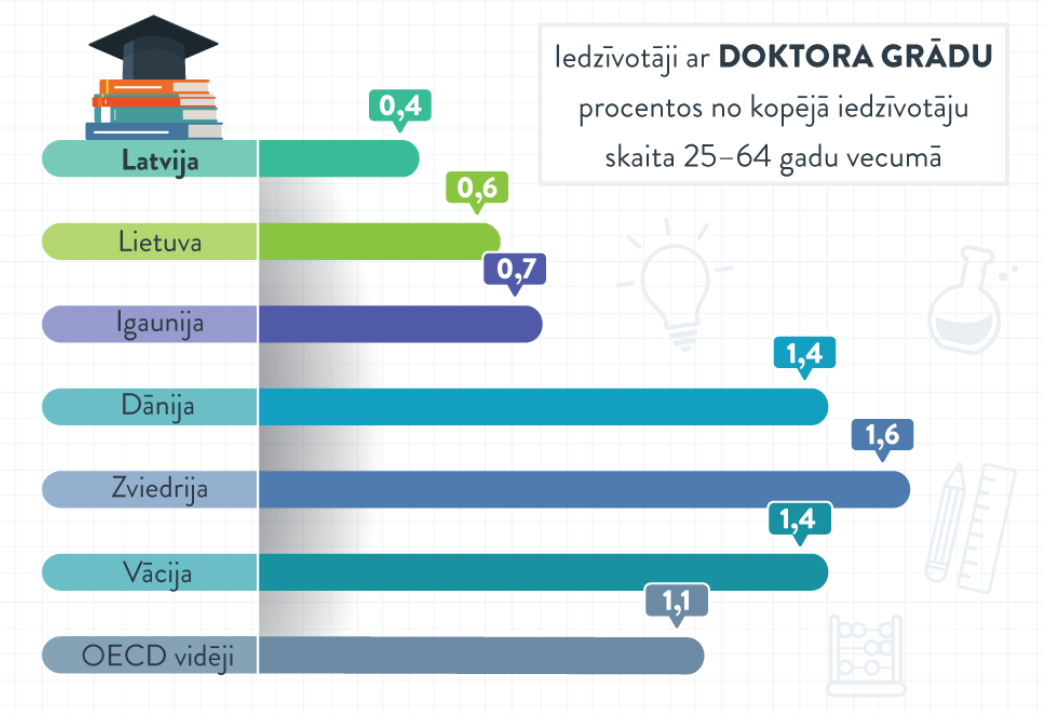 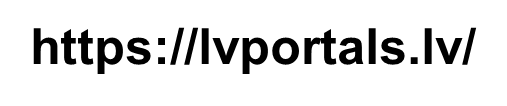 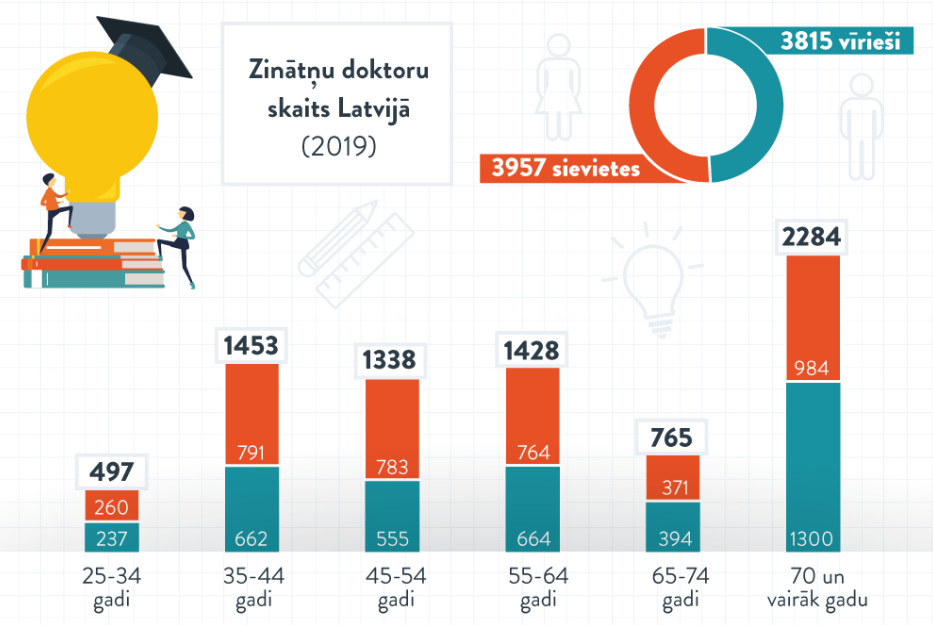 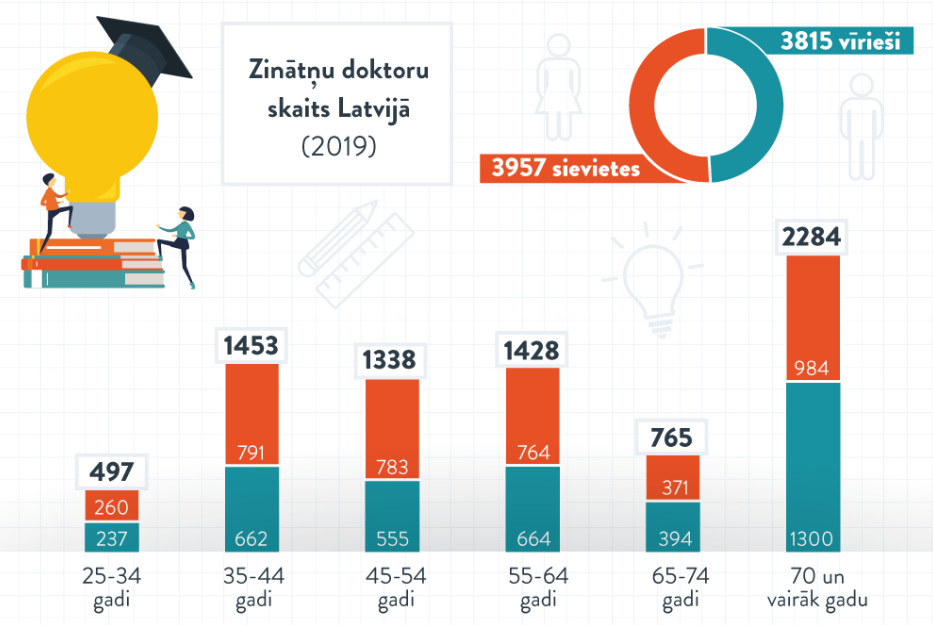 https://lvportals.lv/
AKADĒMISKIE amati: amati, kas paredzēti augstskolu mācībspēkiem.

 Latvijā tie ir:

asistents 
lektors

pētnieks
vadošais pētnieks 

docents 
asociētais profesors
profesors 

IEVĒL uz 6 gadiem!
EMERITUS jeb valsts emeritētie zinātnieki
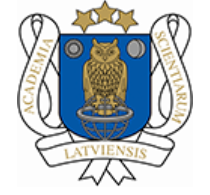 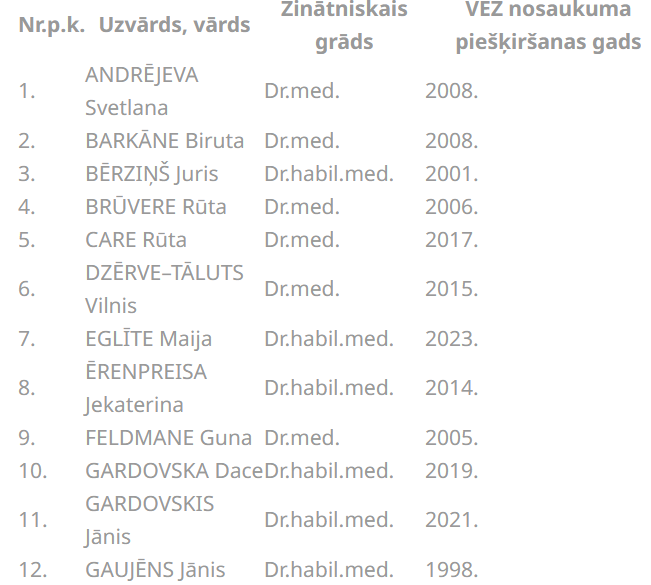 Izciliem, starptautiski atzītiem zinātniekiem pēc likumā noteiktā pensijas vecuma sasniegšanas var piešķirt Emeritus jeb valsts emeritētā zinātnieka statusu
Avots: 
https://www.lza.lv/par-mums/emeritetie-zinatnieki
GODA  DOKTORA NOSAUKUMI
docteur honoraire = Doctor honoris causa - Dr. h. c.

Piešķir universitātes un akadēmijas kā APBALVOJUMU
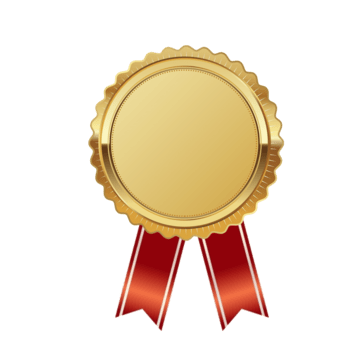 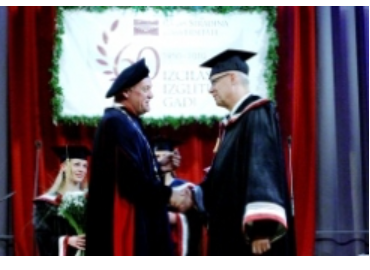 2010.g. RSU
[Speaker Notes: Kazahstāna, Klaipēda, Erevāna, Ļjubļina universitātes,]
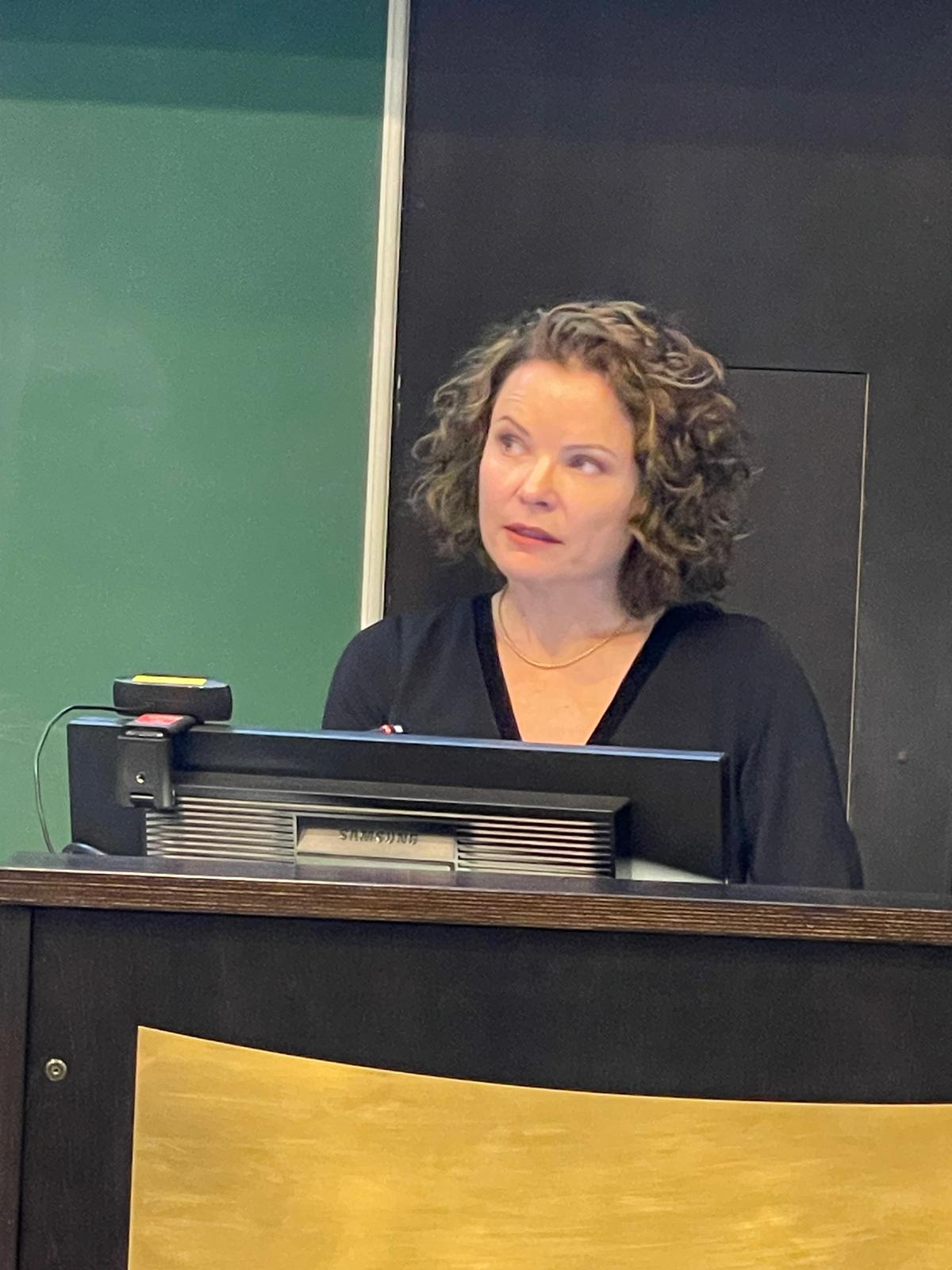 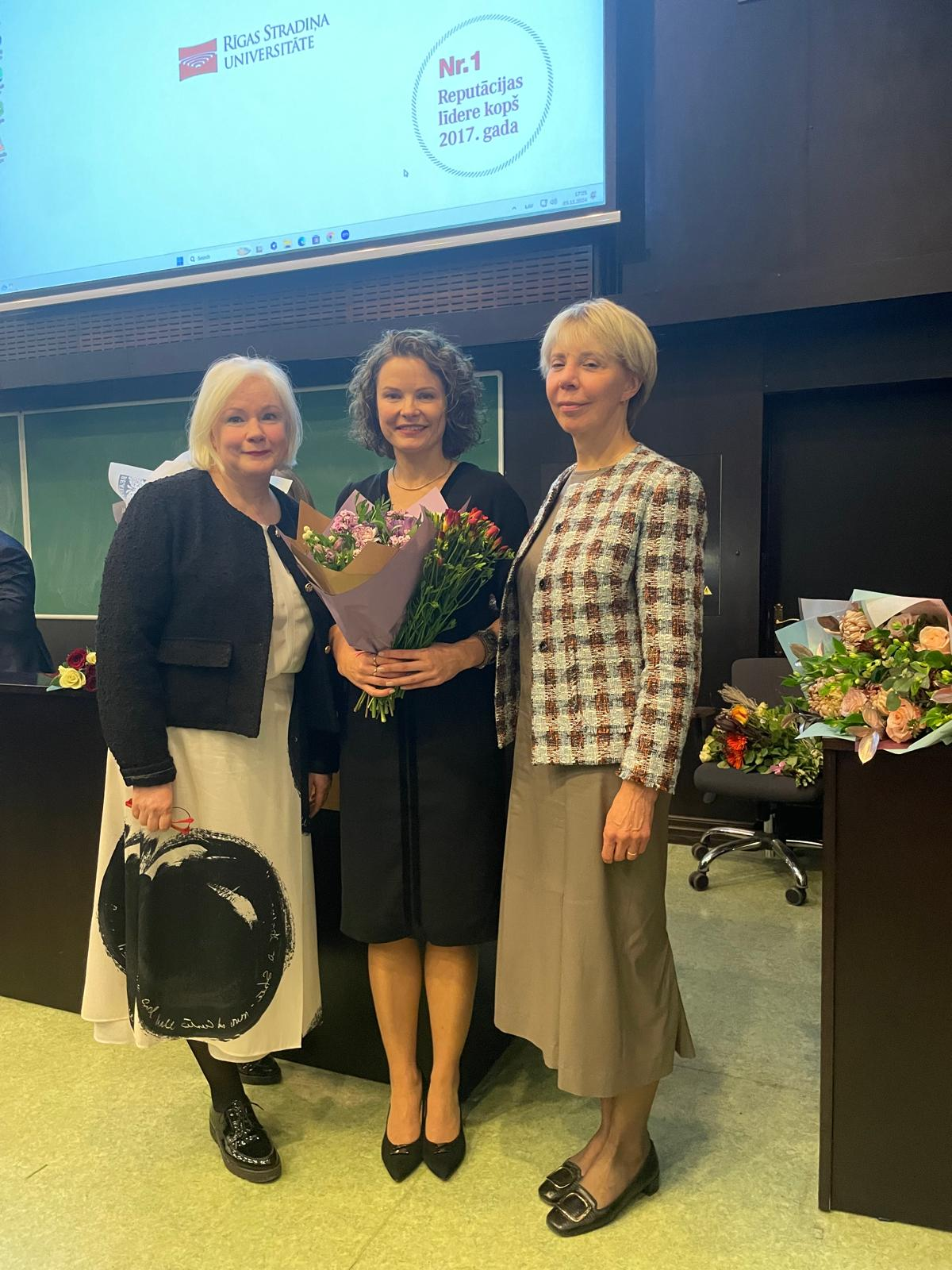 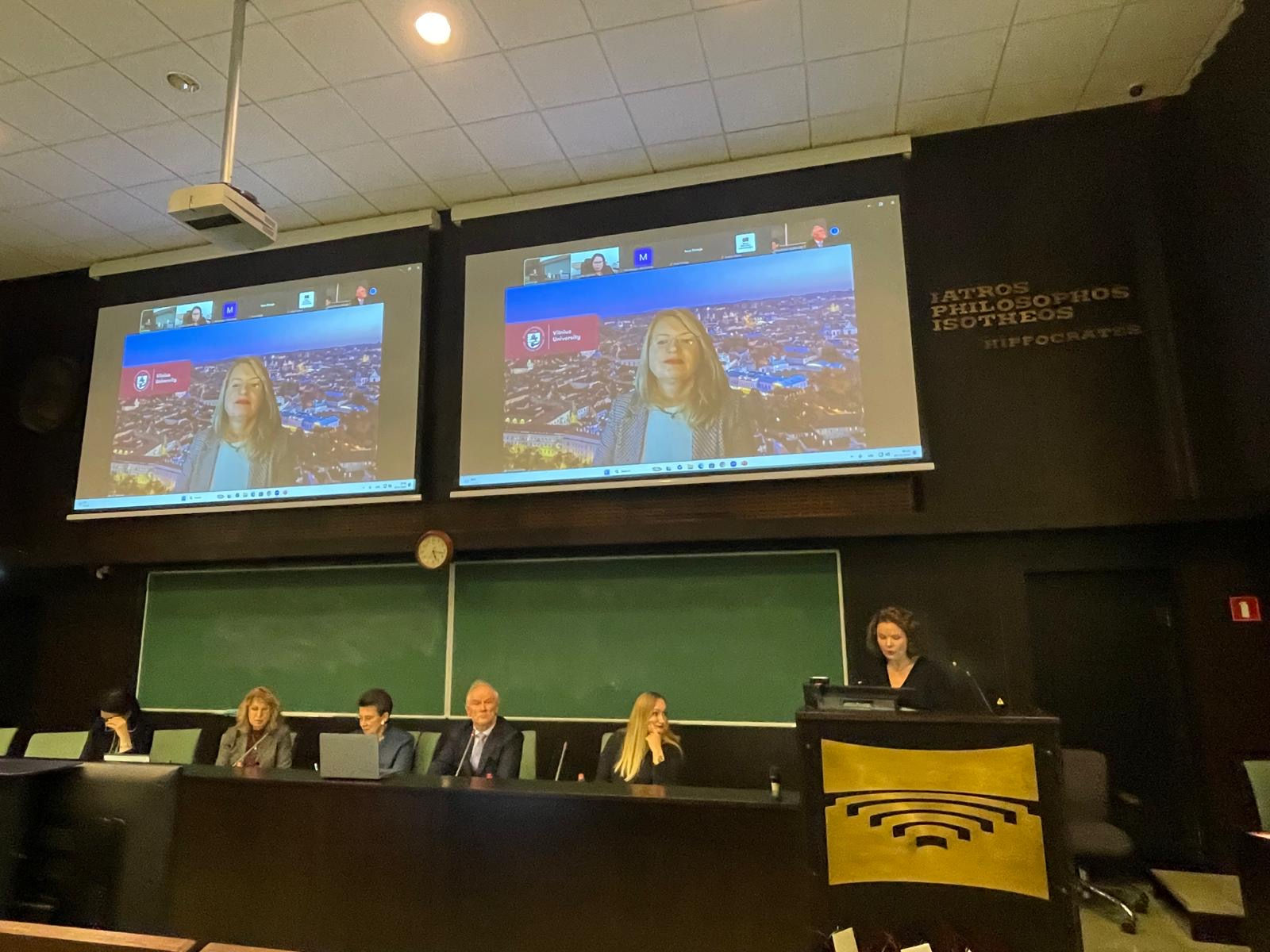 Zinātņu doktore klīniskā medicīna
[Speaker Notes: Dzemdniecības un ginekoloģijas katedras asistents, Zinātņu doktore klīniskā medicīna]
PALDIES!